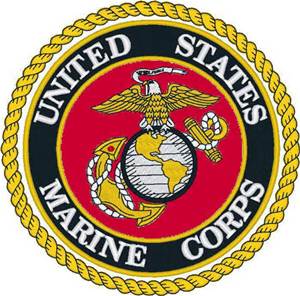 United States Marine Corps

To certify that 
______________
(Rank/Name) 

Has Completed Notary Training 
And is
Authorized to Perform Notarial Acts 
Pursuant to 
10 U.S.C. §1044a



Date  ______________				_____________________
						Officer-in-Charge